Муниципальное бюджетное общеобразовательное учреждение
«Ерцевская средняя школа имени С.И.Бочарова»
структурное подразделение детский сад «Звездочка»
«Малыши против простуды и гриппа - 2024»
Инструктор по физической культуре
Светлана Вениаминовна Цыпленкова
I квалификационная категория
Спортивный досуг
(совместно с родителями)
 «День здоровья»
Цель:
 -Повышение интереса к физической культуре и здоровому образу жизни детей и взрослых. 
 -Выявлять способности и интересы детей. 
Воспитывать волевые качества, развивать стремление к победе и уверенность в своих силах. 
Учить не только получать радость от своих результатов, но и переживать за товарищей. 
Задачи: 
-Совершенствовать уровень физической подготовленности детей 
- Прививать интерес к активному, здоровому образу жизни всем участникам образовательного процесса. 
-Формировать волевые качества: целеустремленность, выдержку, силу, ловкость, воспитывать желание побеждать и сопереживать. 
-Укреплять у родителей стремление участвовать в жизни детей в детском саду, чувство сплоченности, взаимовыручки, сопричастности.
Ход мероприятия: 
Сегодня у нас праздник. А праздник наш называется «День здоровья!» (дети хором)
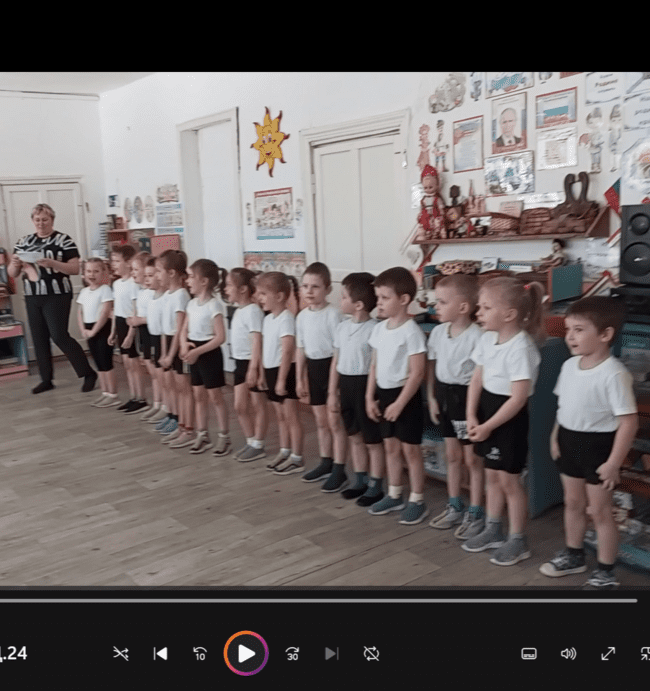 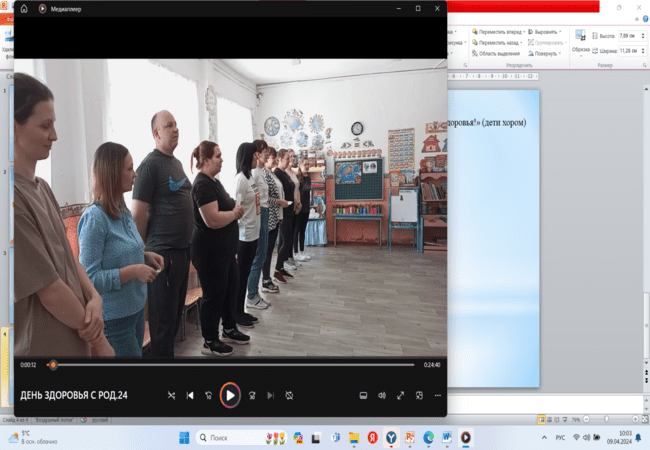 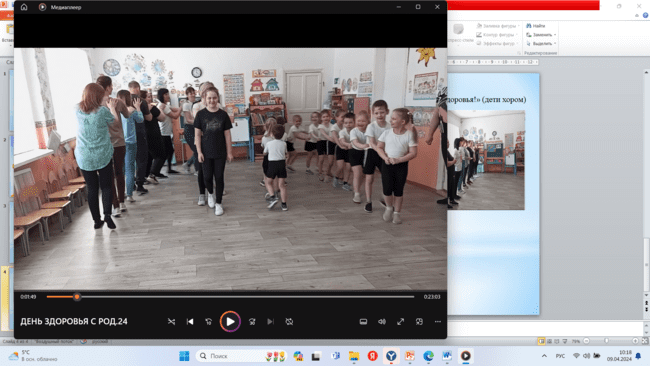 ИГРА ПАРОВОЗ(мп3) станция 
«Неболейкино»
Воспитатель: 
Мальчишки и девчонки, а также 
их родители,
В зал спортивный наш, скорее 
поспешите вы.
Здесь будут состязания детишки,
 папы, мамы.
1-й родитель:
Давайте спортом заниматься!
Давайте будем закаляться,
И руки мыть не забывать
И день здоровья отмечать.
  

2-й родитель:
«Спорт» любите с малых лет, Будете здоровы!
3-й родитель:
Всем известно, всем понятно,
Что здоровым быть приятно.
Только надо знать, как здоровым стать!
4-й родитель:
        Приучай себя к порядку,
       Делай каждый день зарядку! 
       Смейся веселее - будешь здоровее!
Дорогие мамы, папы — вот ваши любимые дети, которые очень любят бегать, 
прыгать, играть. Им так сложно удержаться на одном месте. Вы ведь тоже 
когда – то были детьми, просто забыли об этом немного. Сегодня у нас 
замечательная возможность вновь окунуться в мир детства и почувствовать, 
как же это здорово быть ребёнком.
Все спортсмены, как вы знаете, перед соревнованием разминают мышцы. 
Мы проведем веселую, шуточную разминку.
РАЗМИНКА «Солнышко лучистое» (мп3)
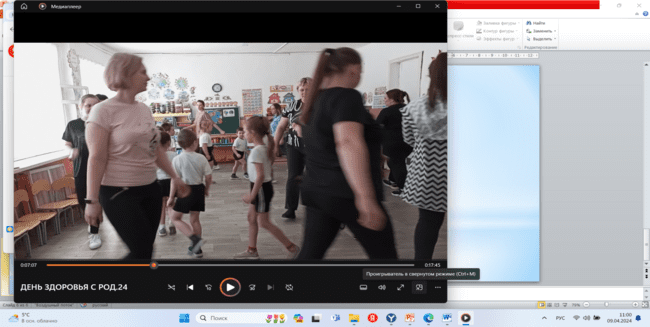 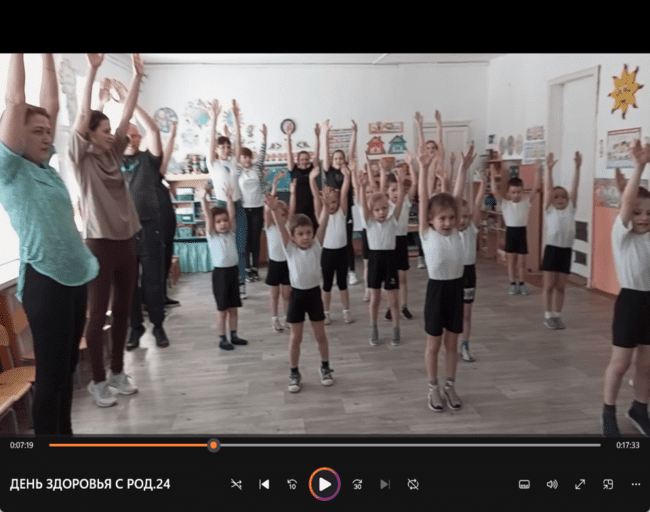 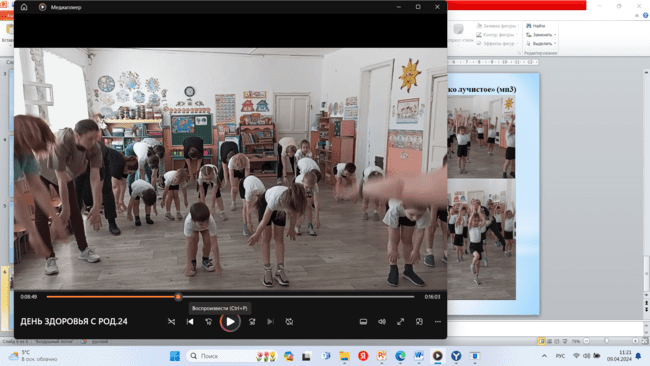 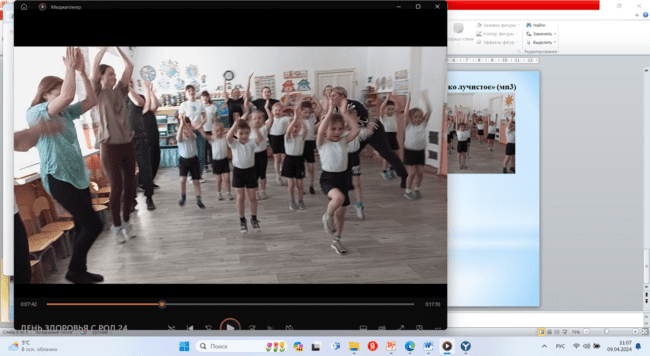 Конкурс 1: 1. «Сороконожка» (мп3)
Команда строится в колонну, положив руки друг другу на плечи, по команде 
надо обежать конус не разрываясь прибежать на место.
Конкурс 2 «Полоса препятствий» (мп3)
Прыжки из кольца в кольцо на двух ногах, пролезть в обруч
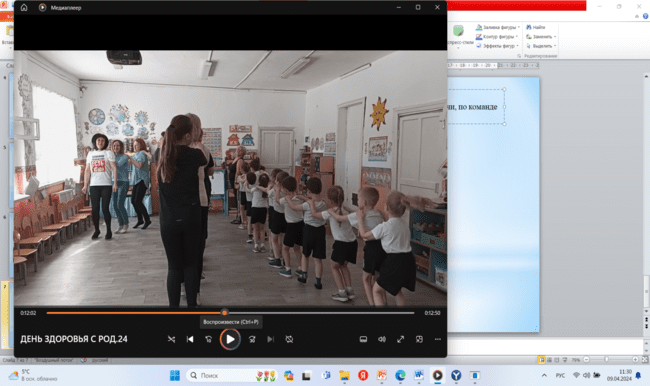 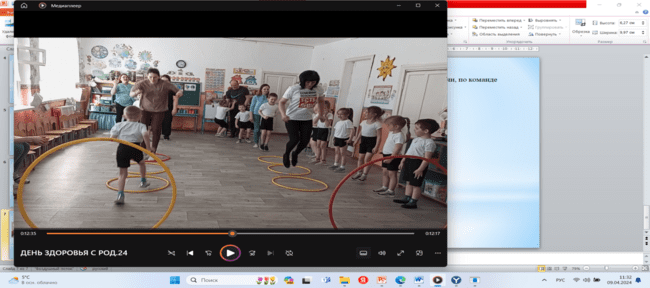 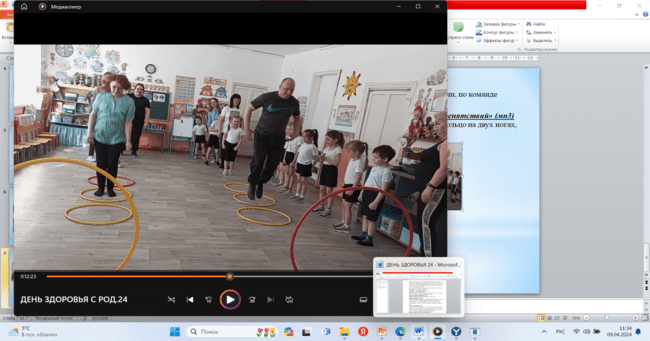 Конкурс 3 «Витамины» (мп3)
Строятся в 2 команды. У каждой команды коляска для продуктов. 
С коляской добежать до корзины с овощами и фруктами, взять одно и 
положить в корзину, добежать до команды, передать корзину и следующий бежит за овощем, фруктом. 
У кого больше овощей, фруктов, та команда зарабатывает очко.
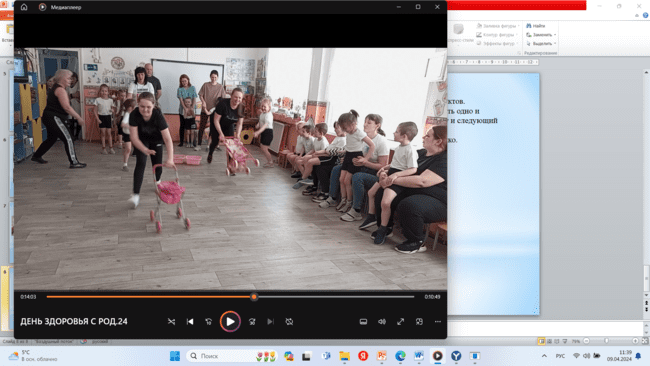 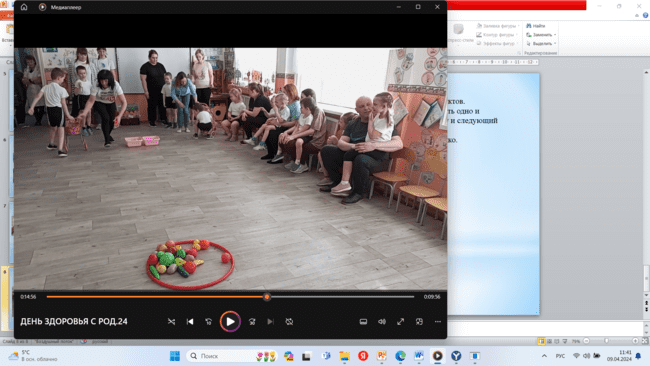 Конкурс 4 «Пингвины» (мп3)
Строятся в две команды. Первый участник от каждой команды зажимает мяч
 между ног и прыгая с ним, оббегает стульчик и возвращается назад.
 Передаёт мяч следующему участнику. Руками мяч держать нельзя. 
Если мяч падает, нужно остановиться, поправить мяч продолжать движение.
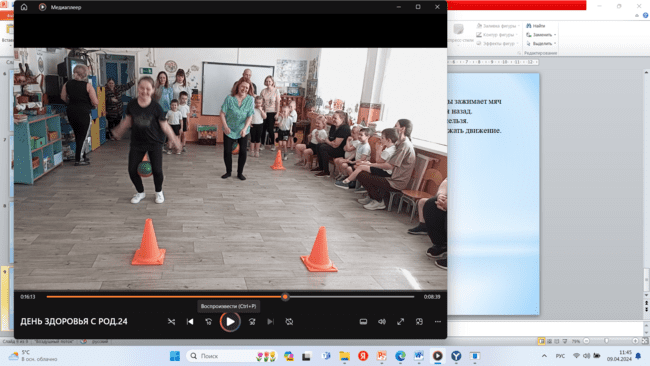 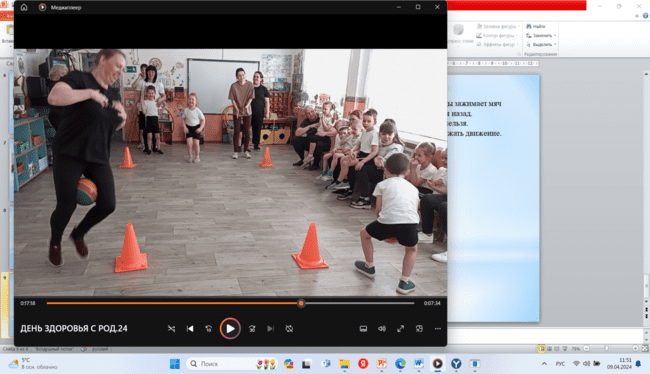 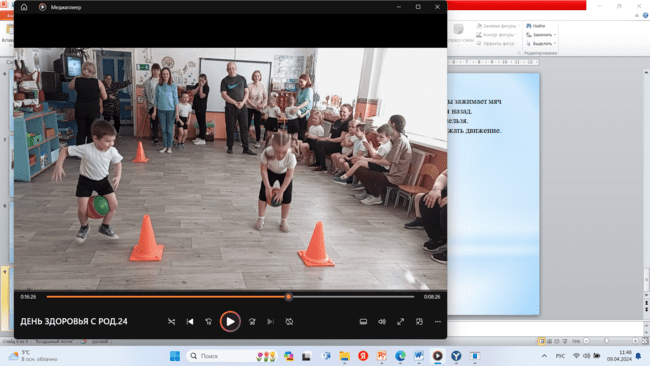 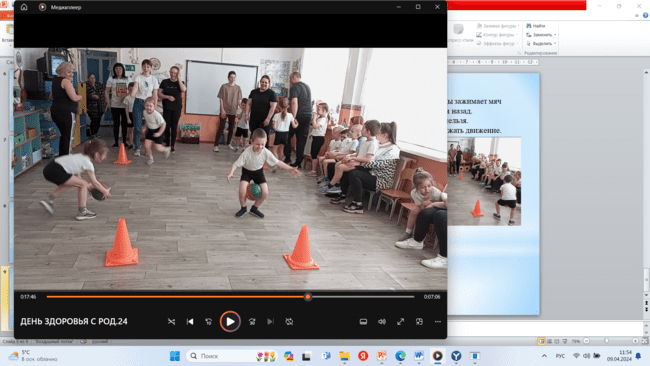 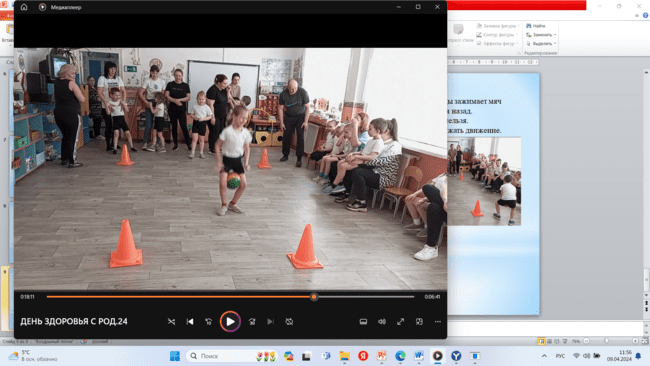 Конкурс 5 Эстафета «Дружная семейка» (мп3)
В этой эстафете участвуют родители и дети. Строятся в 2 команды. 
Родитель ставит на ноги своего ребёнка и таким образом совместно 
проходят вокруг ориентира.
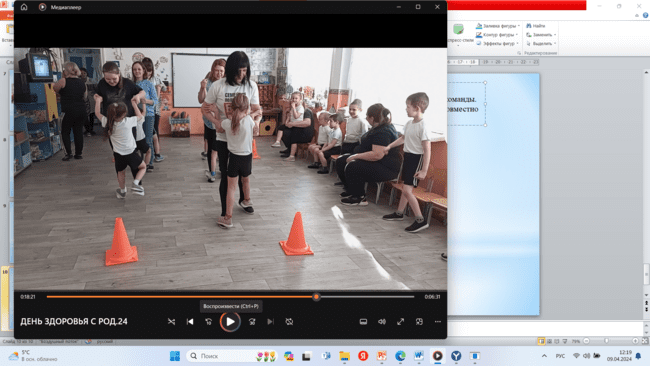 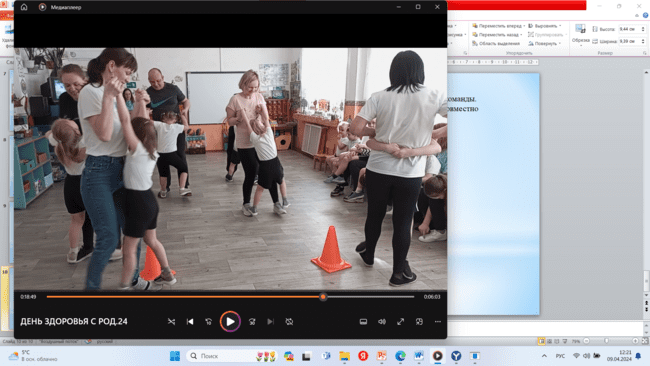 Конкурс 6  «Салют». (мп3)
Подвижная игра «Салют»
Разбросать разноцветные шарики по всему залу. По сигналу «раз, два, три - собери!» 
дети должны быстро под музыку собрать все шарики по цвету и в свои корзиночки.
Мамы собирают: красные и синие и кладут в корзину.
Дети собирают: зеленые и желтые и кладут в корзину.
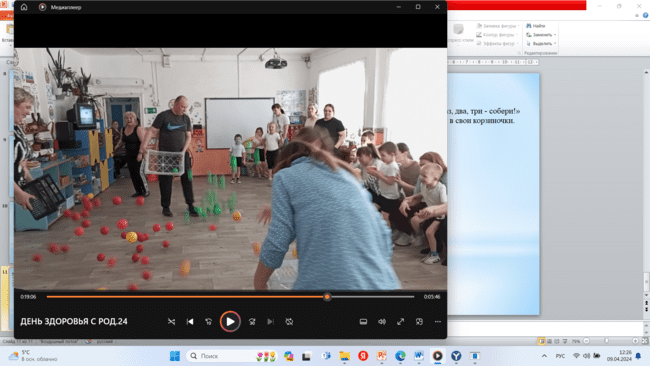 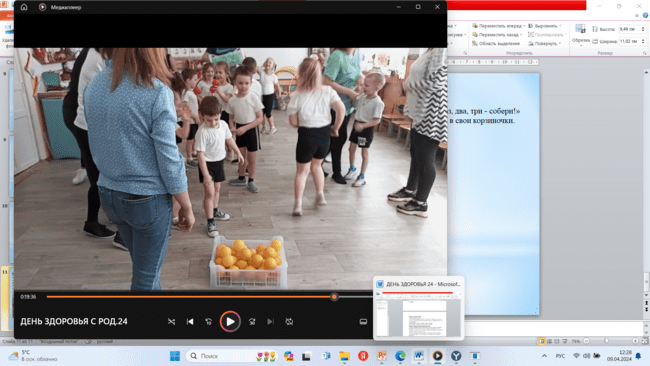 Конкурс 7 «Лягушка путешественница» (мп3)
А сейчас вспомним еще одну замечательную сказку. Лягушке в той сказке так 
надоело ее болото, так захотелось побывать в теплых краях, что она уговорила уток,
 чтоб те ее туда отвезли. И сейчас мы превратим наших ребят в лягушат, а родители 
будут утками.
2 родителя от каждой команды держат палку, ребенок держится за нее, и родители 
его переносят «в теплые края» и возвращаются за следующей «лягушкой».
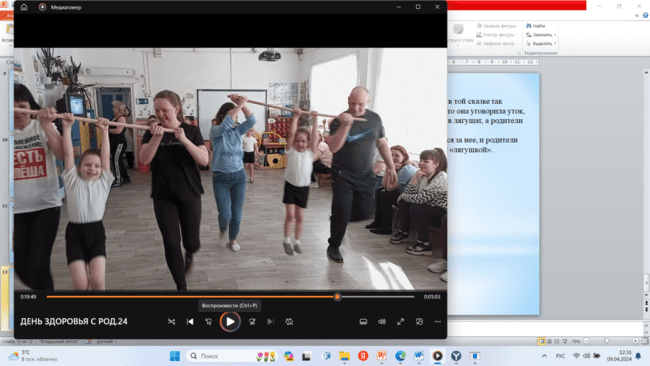 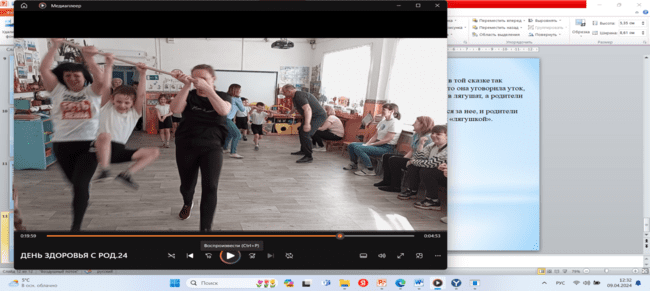 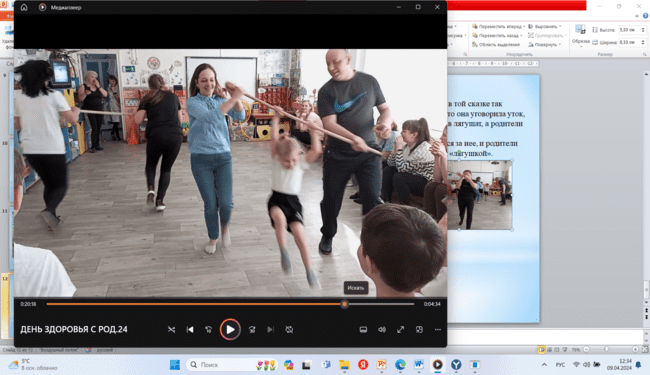 ОБЩИЙ Массаж «Рельсы» (речевое сопровождение)
ОБЩИЙ «Танец маленьких утят»
Игра паровоз (мп3) станция «Детский сад!»
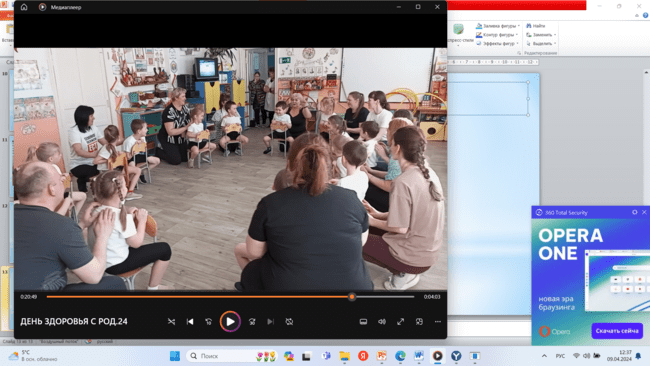 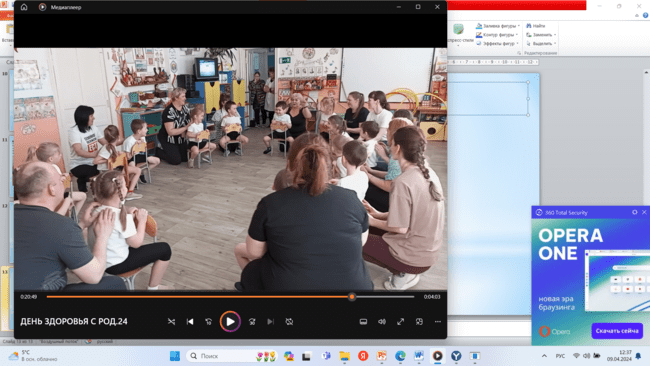 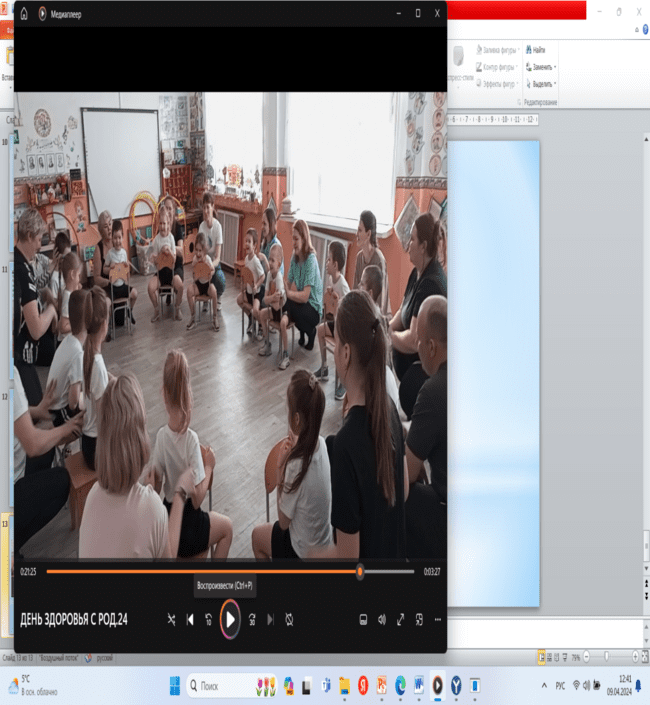 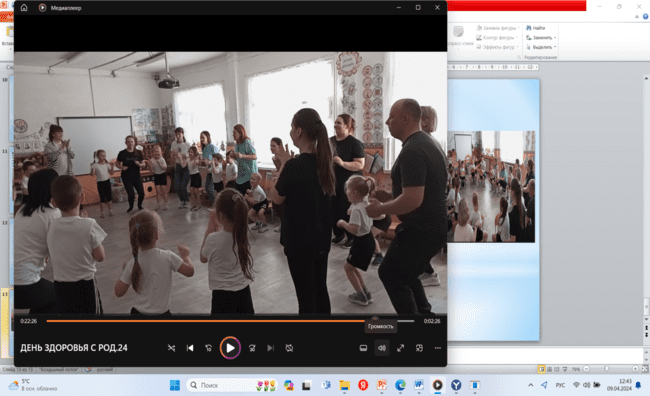 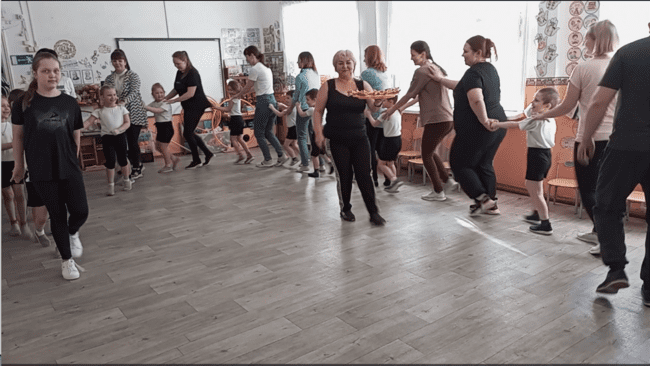